Здоровое питание в  жизни
Главный внештатный специалист врач диетолог
Бакетина Г.И.
[Speaker Notes: ПРИМЕЧАНИЕ. Чтобы заменить рисунок, просто выделите и удалите его. Затем щелкните значок вставки рисунка, чтобы заменить его собственным изображением.]
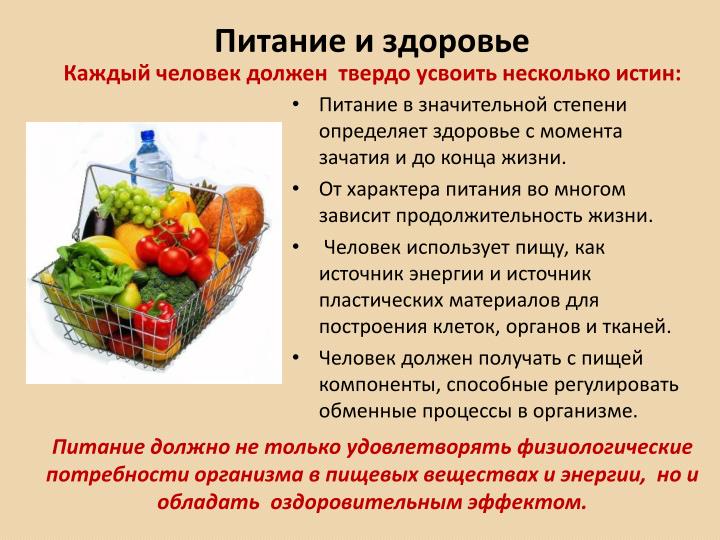 Регулярность

Разнообразие

Адекватность

Безопасность

Удовольствие
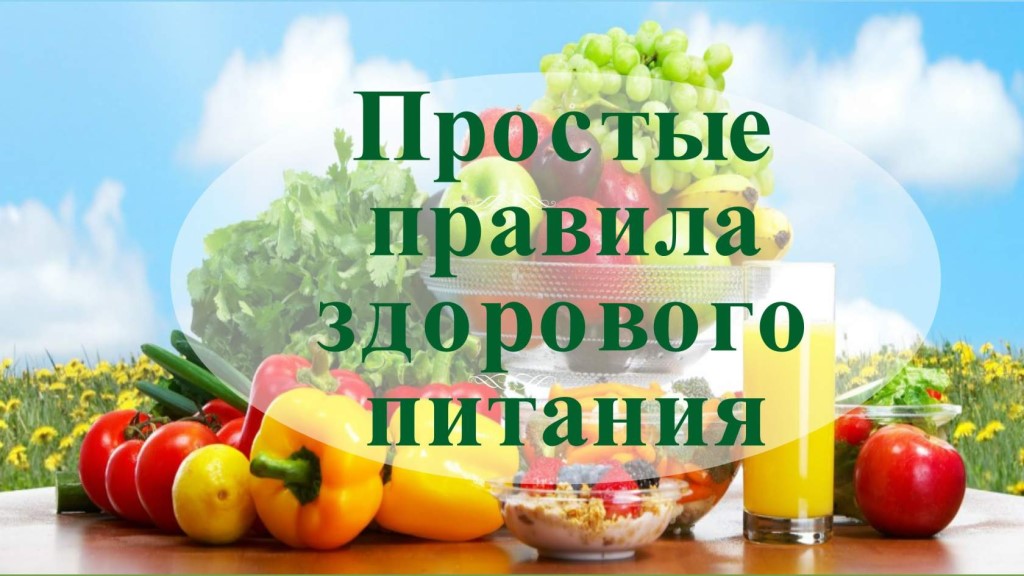 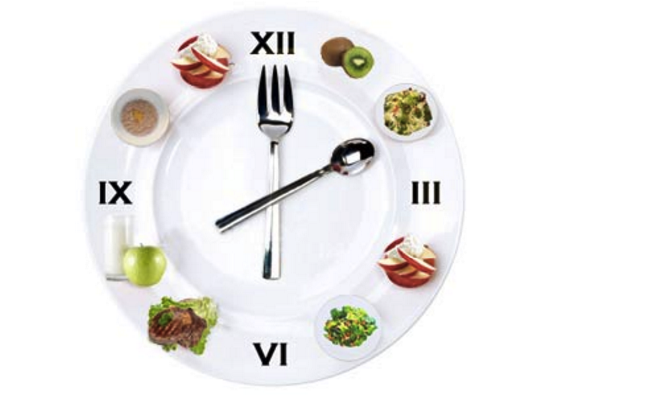 Регулярность
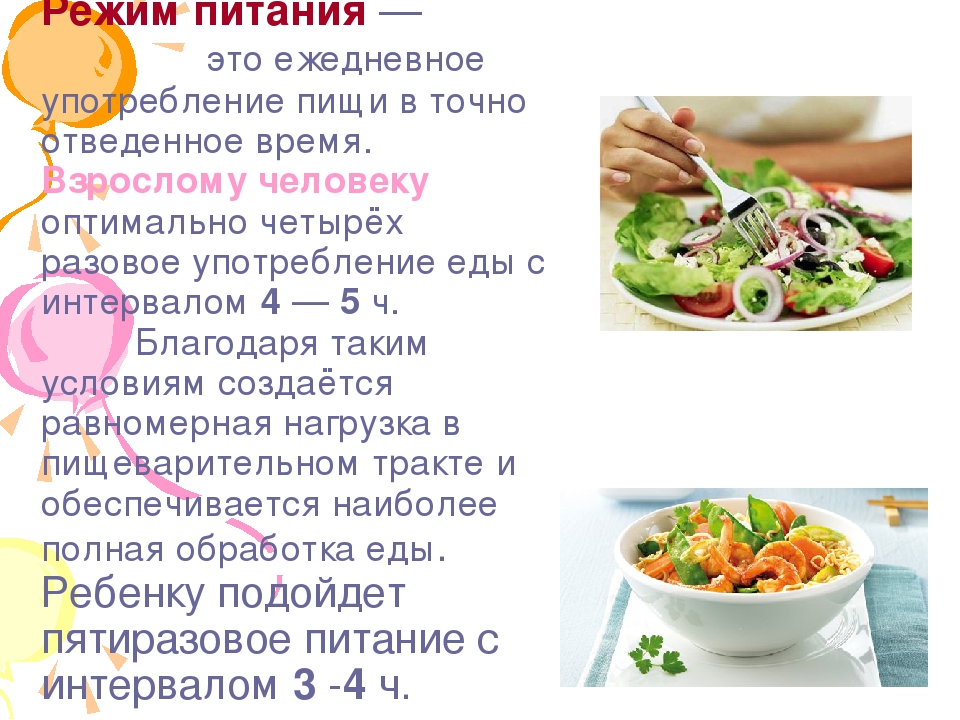 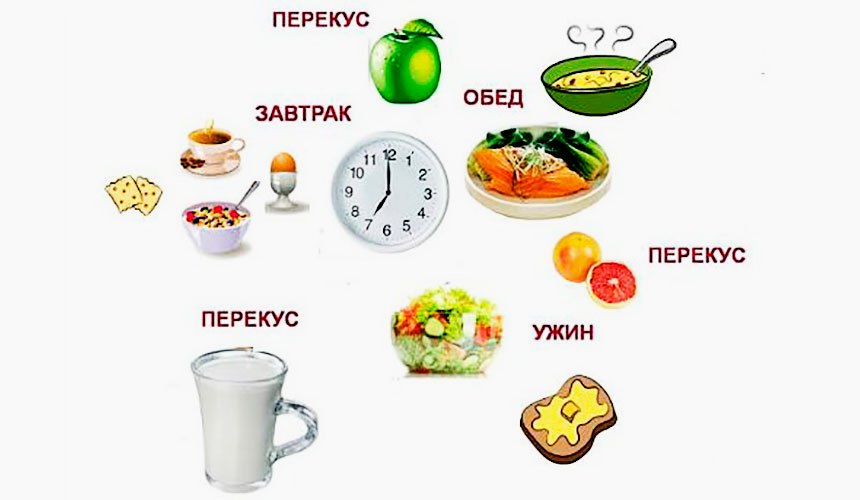 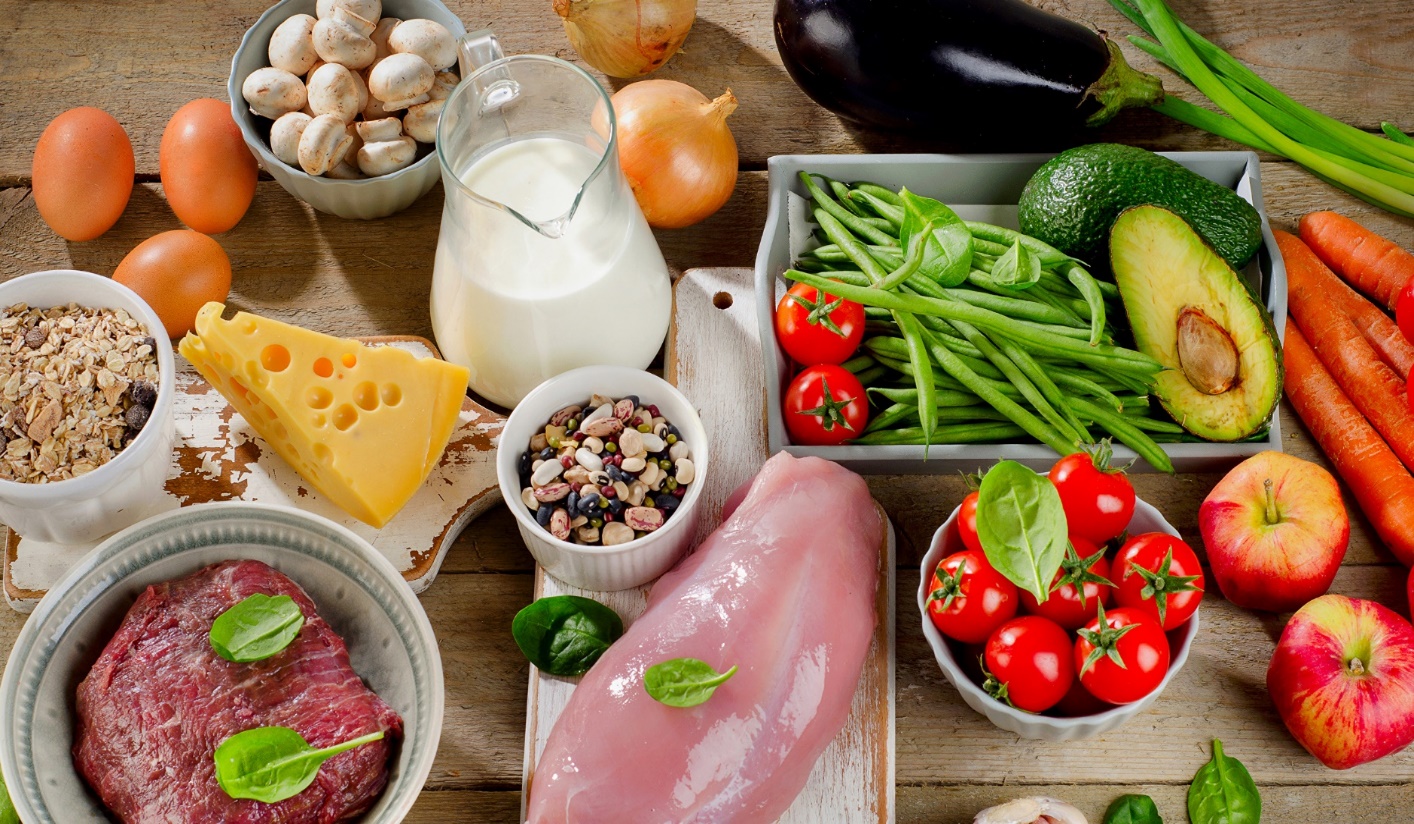 Разнообразие
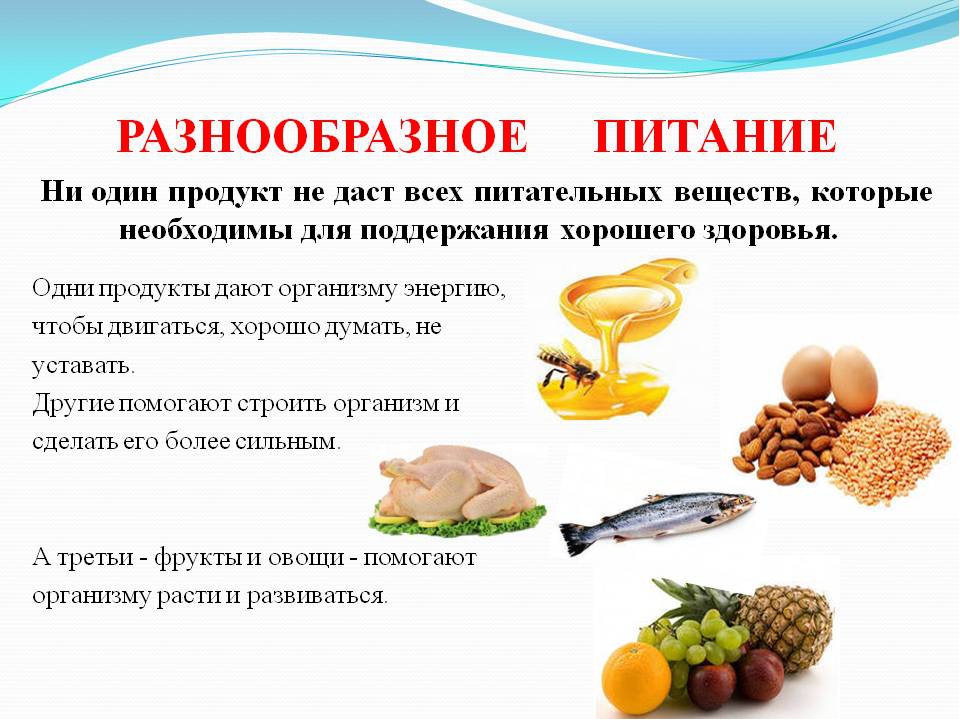 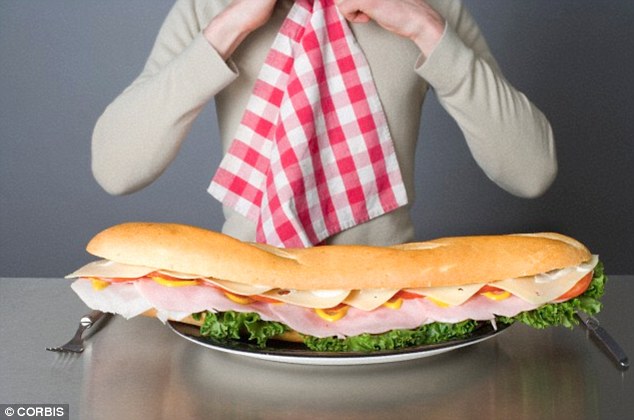 Адекватность
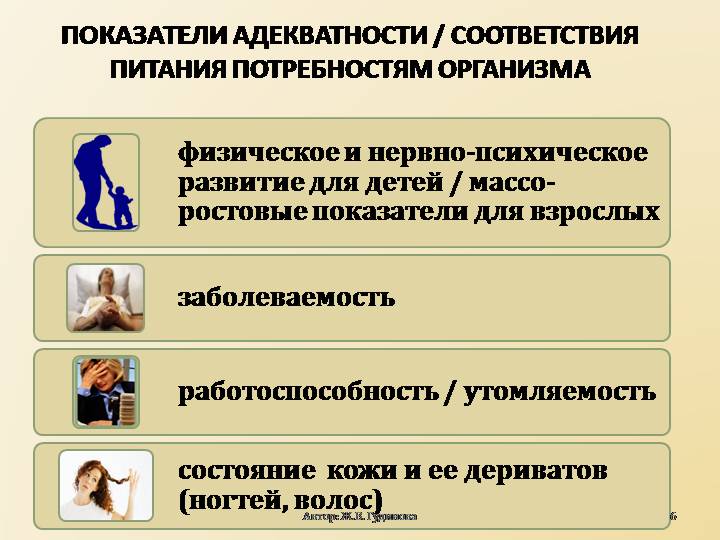 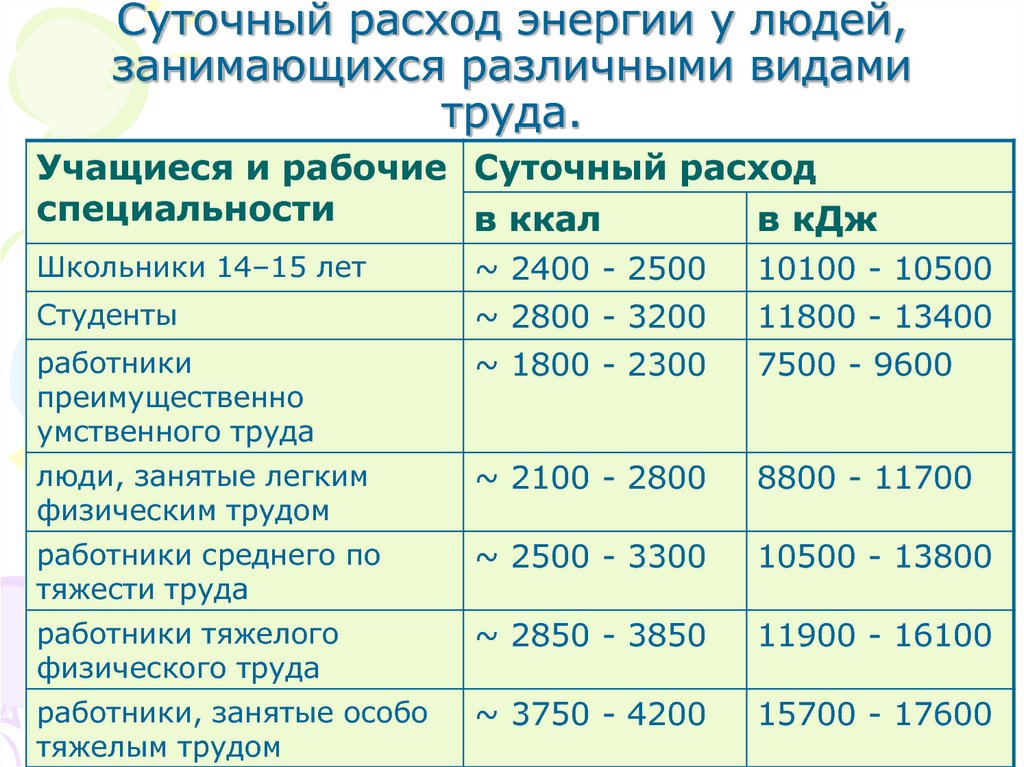 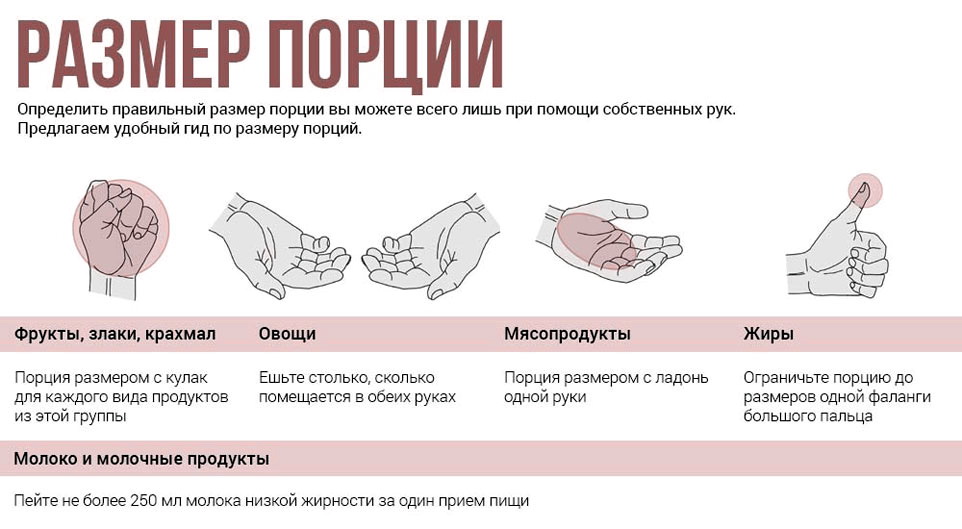 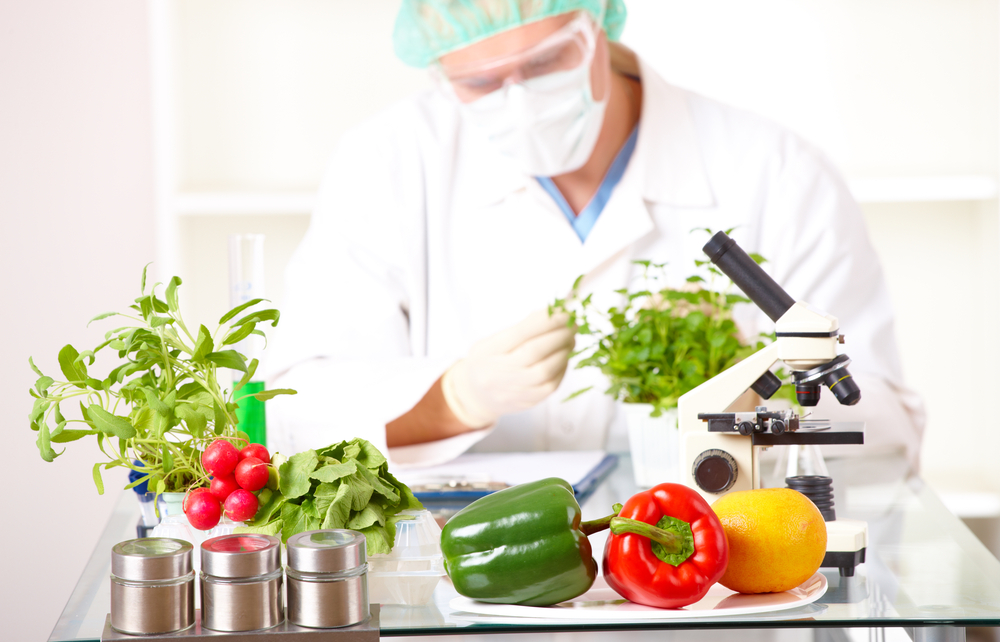 Безопасность
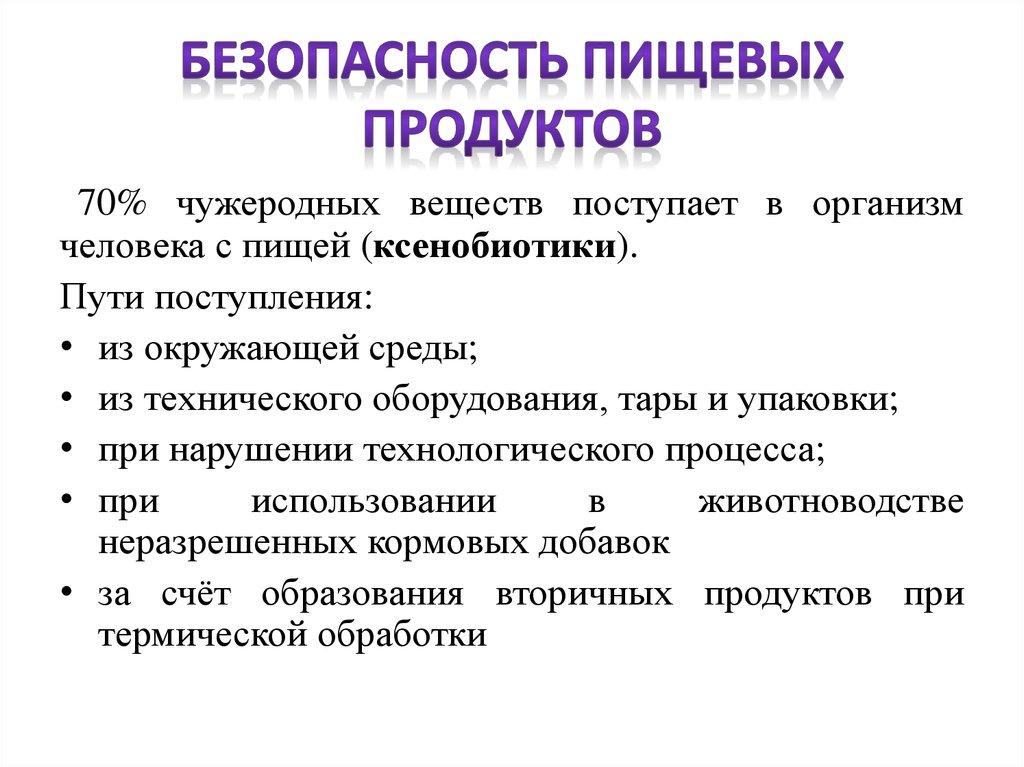 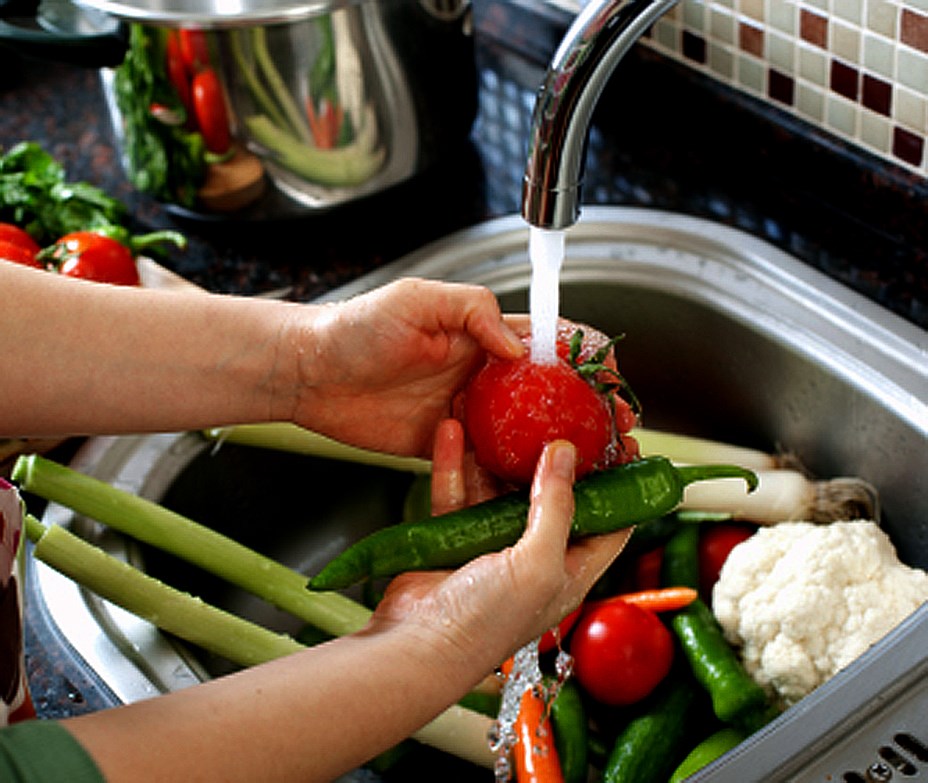 Тщательное мытье продуктов
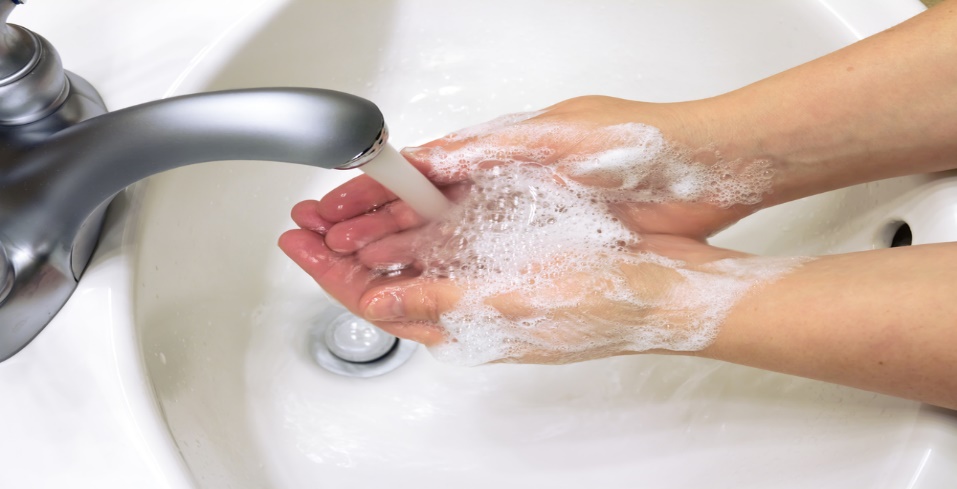 Мытье рук перед каждым приемом пищи
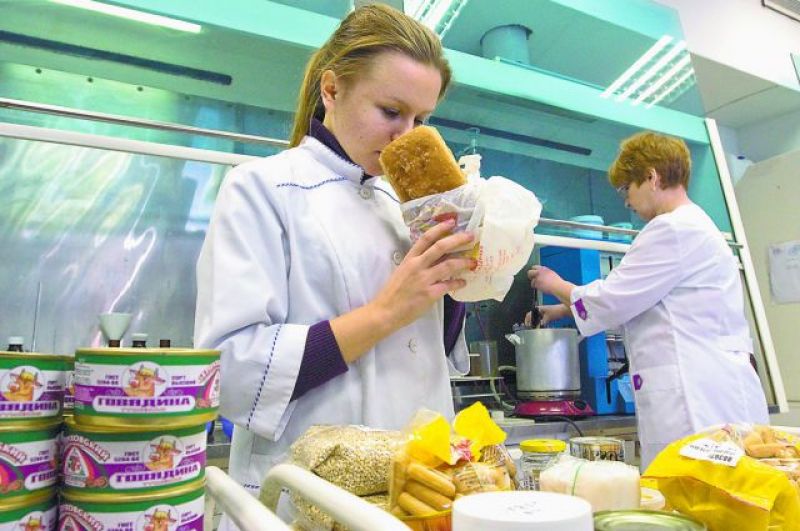 Оценка внешнего вида продуктов, цвета, запаха, консистенции
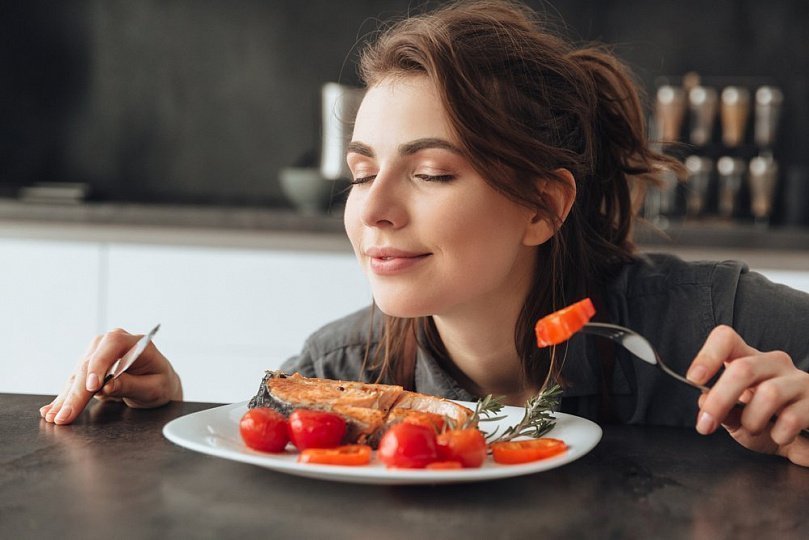 Удовольствие
Использование термической обработки пищи для сохранения питательных веществ:


Варка    в воде
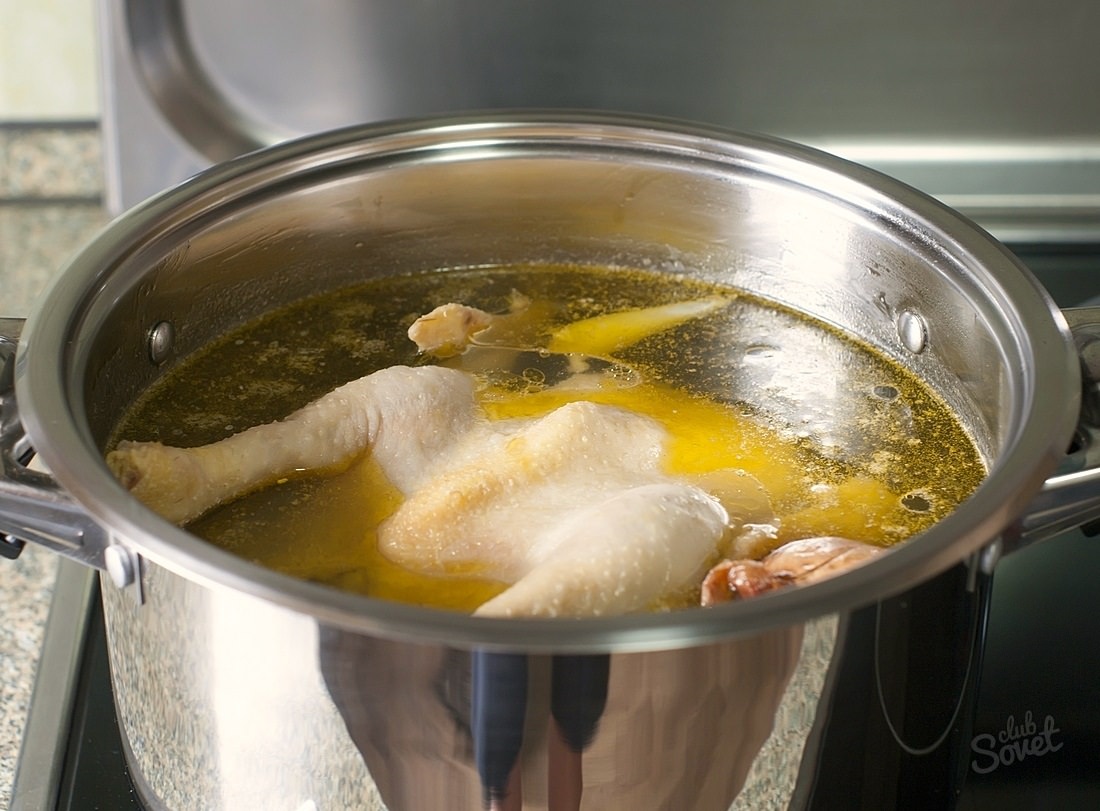 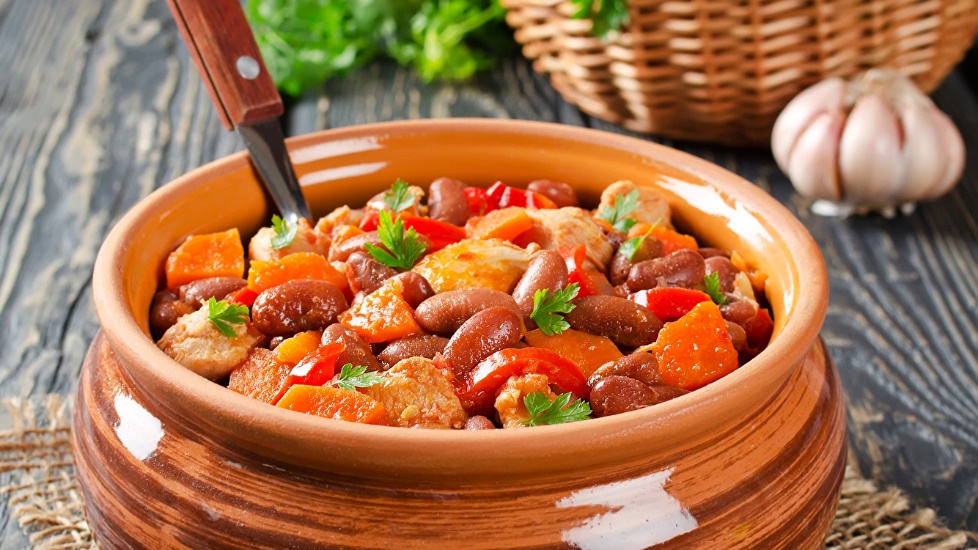 Тушение
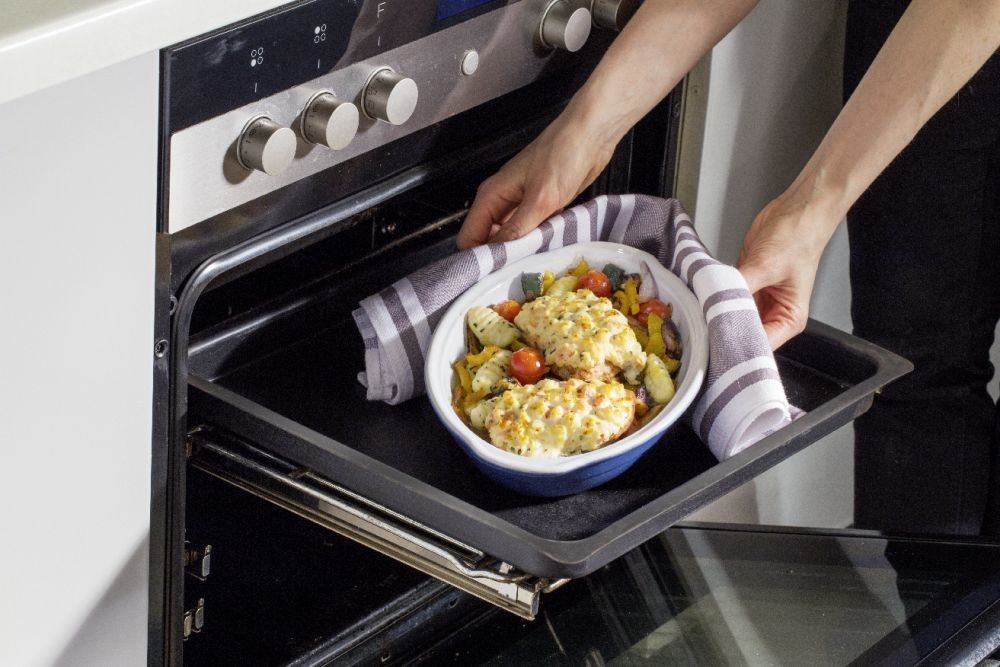 Запекание
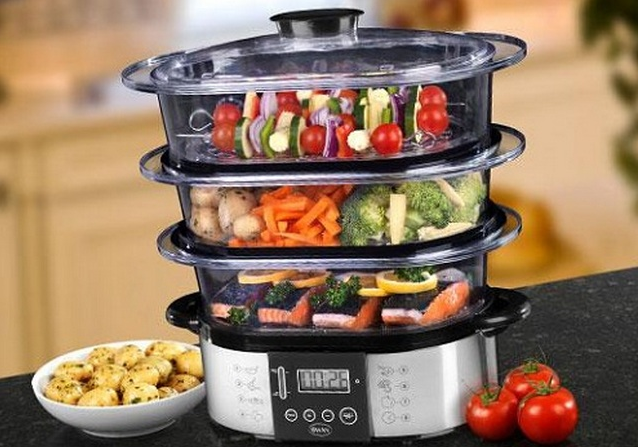 Варка на пару
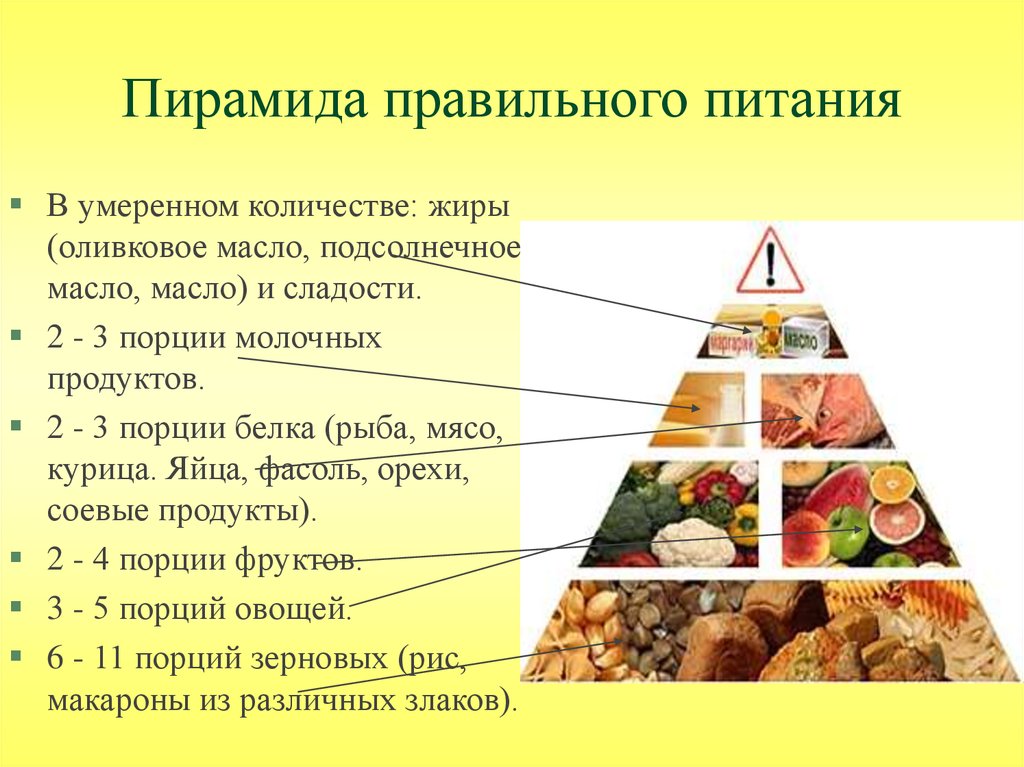 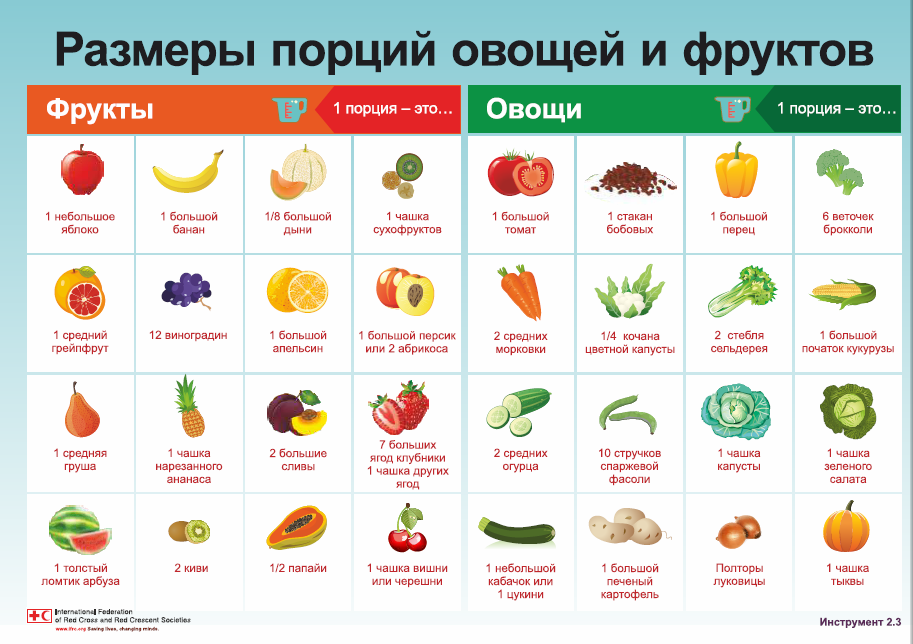 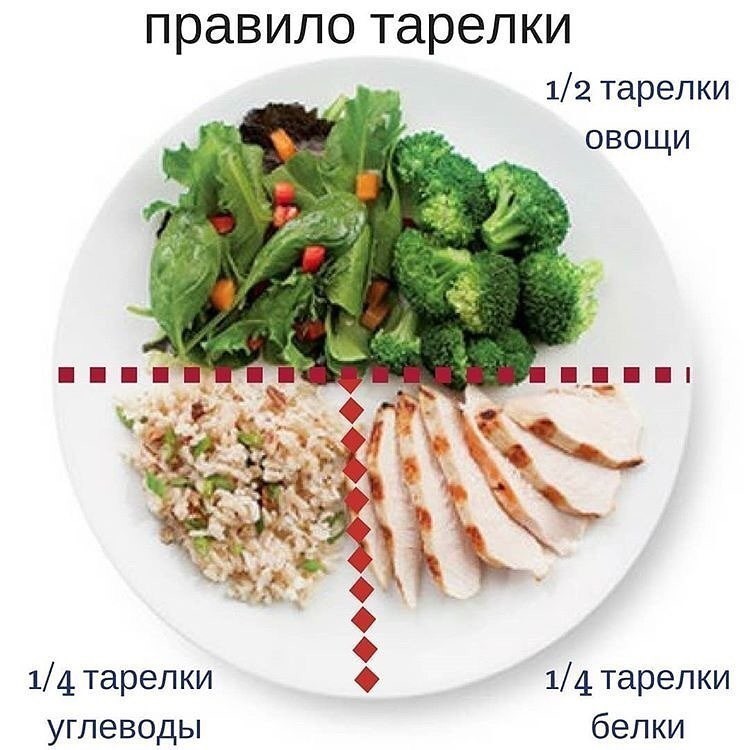 При этом надо стараться уменьшить размер тарелки
Где нас подстерегают «вредности» ла
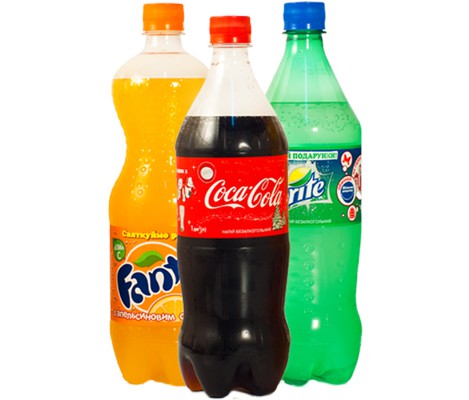 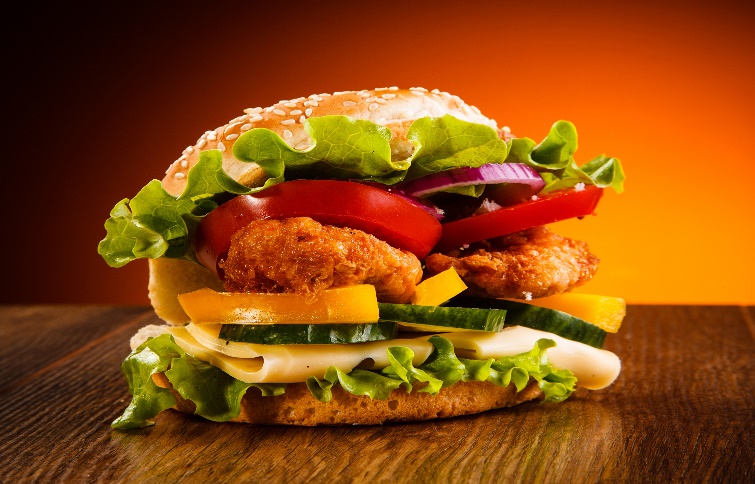 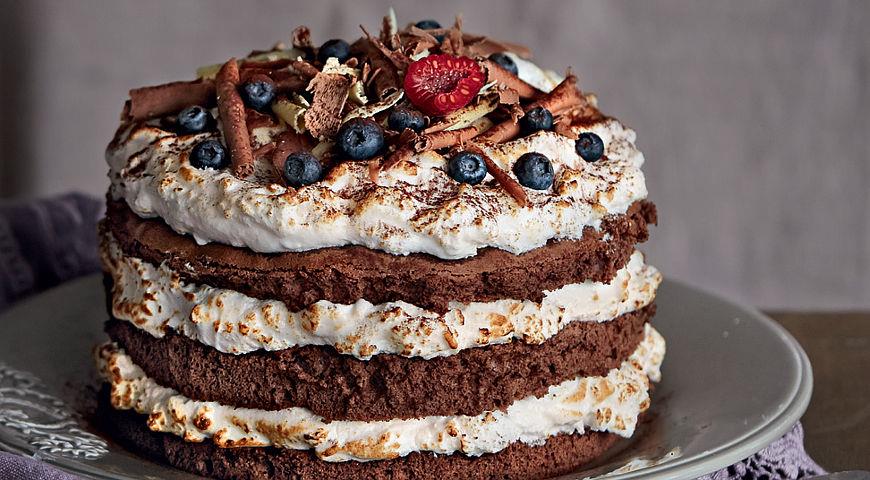 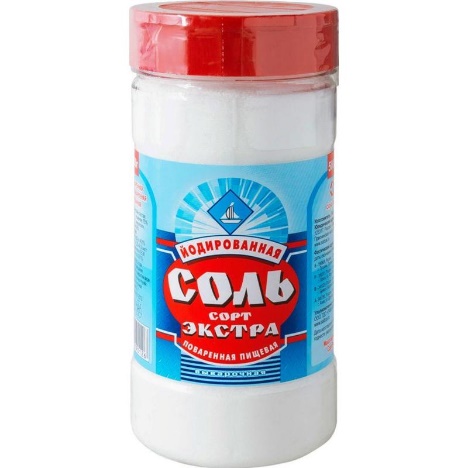 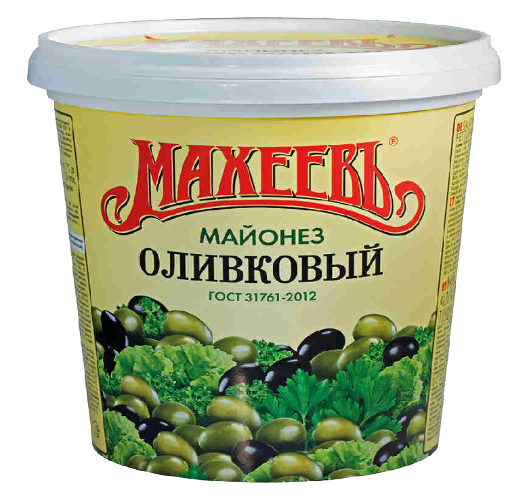 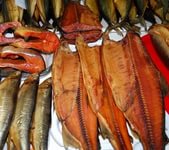 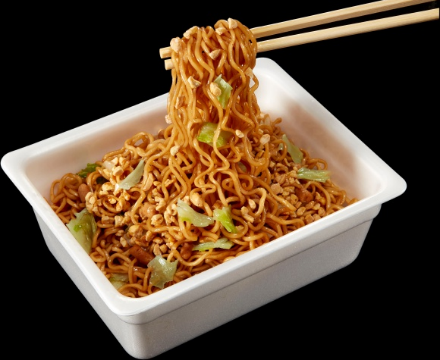 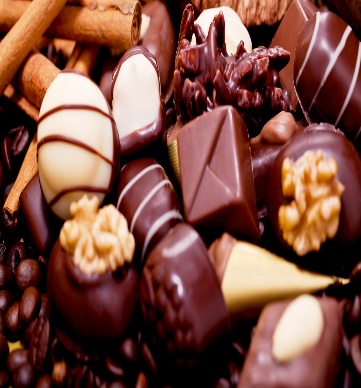 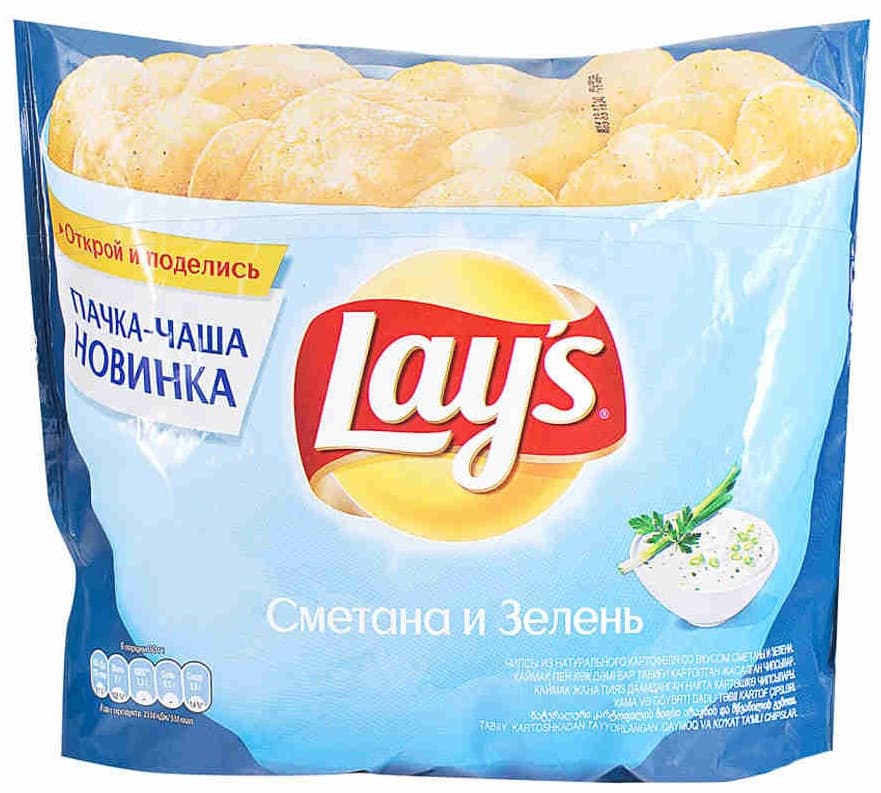 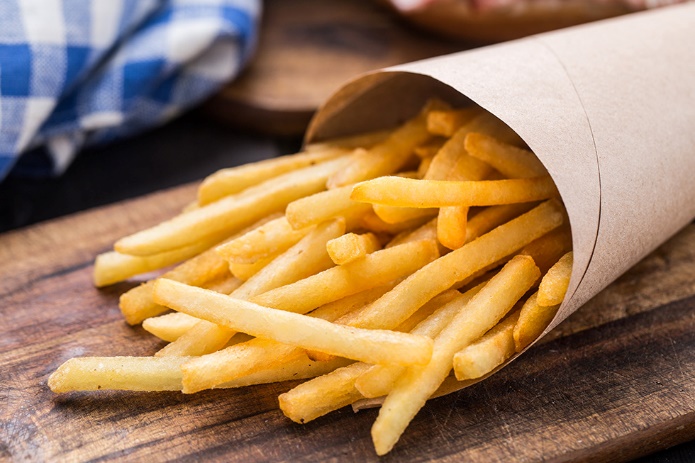 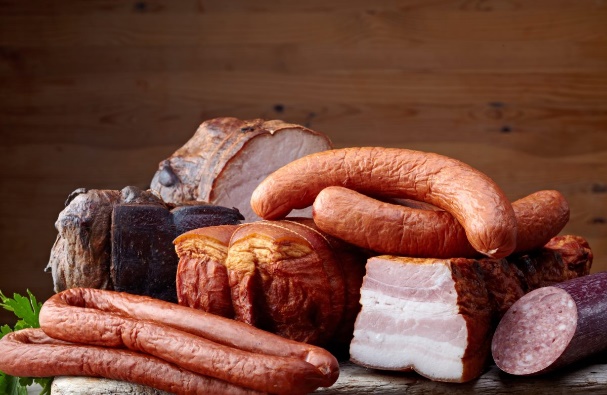 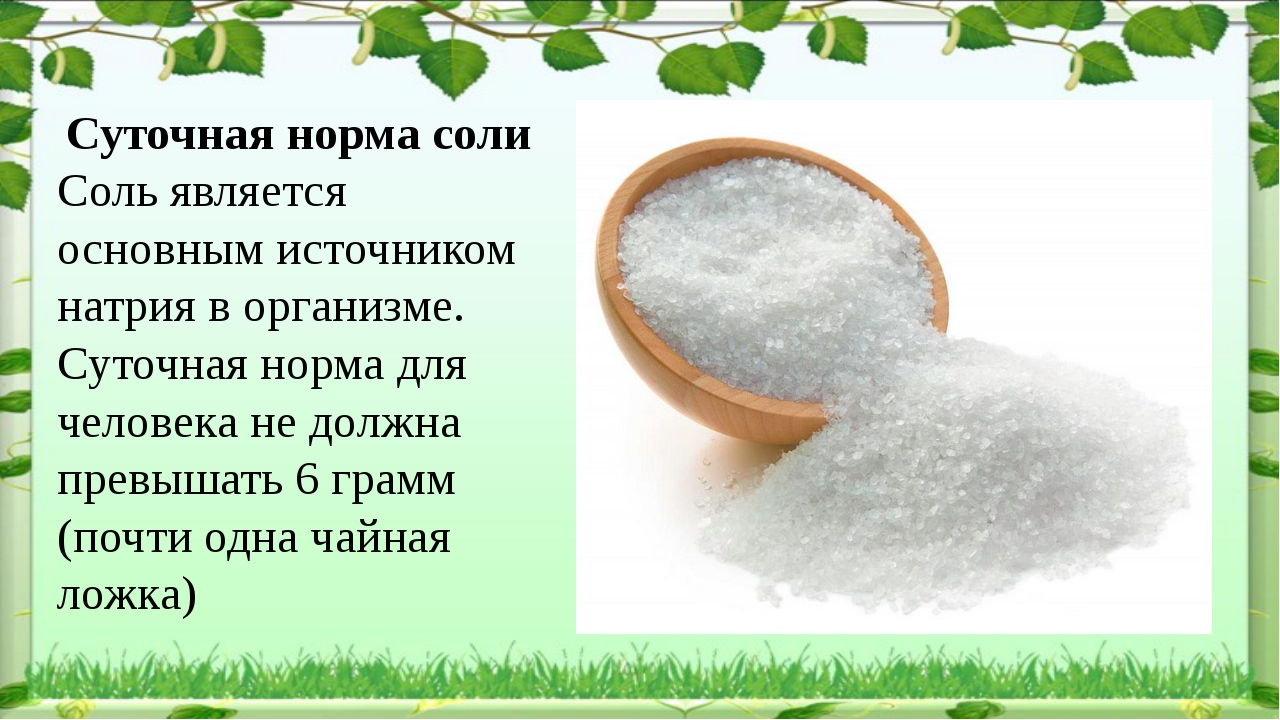 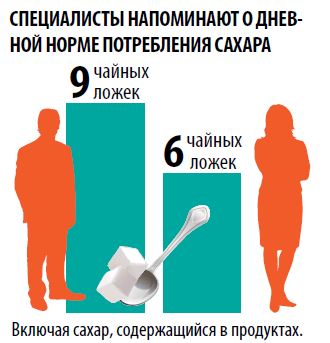 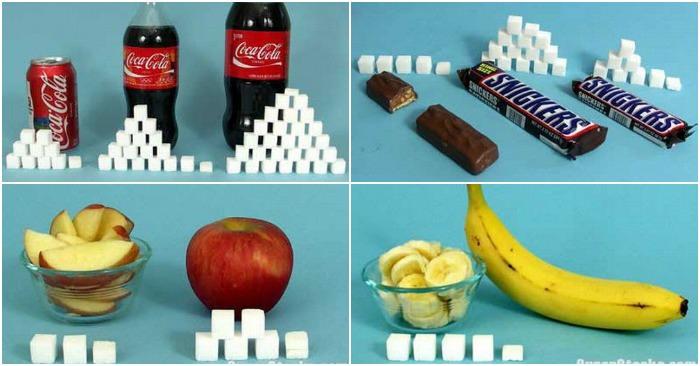 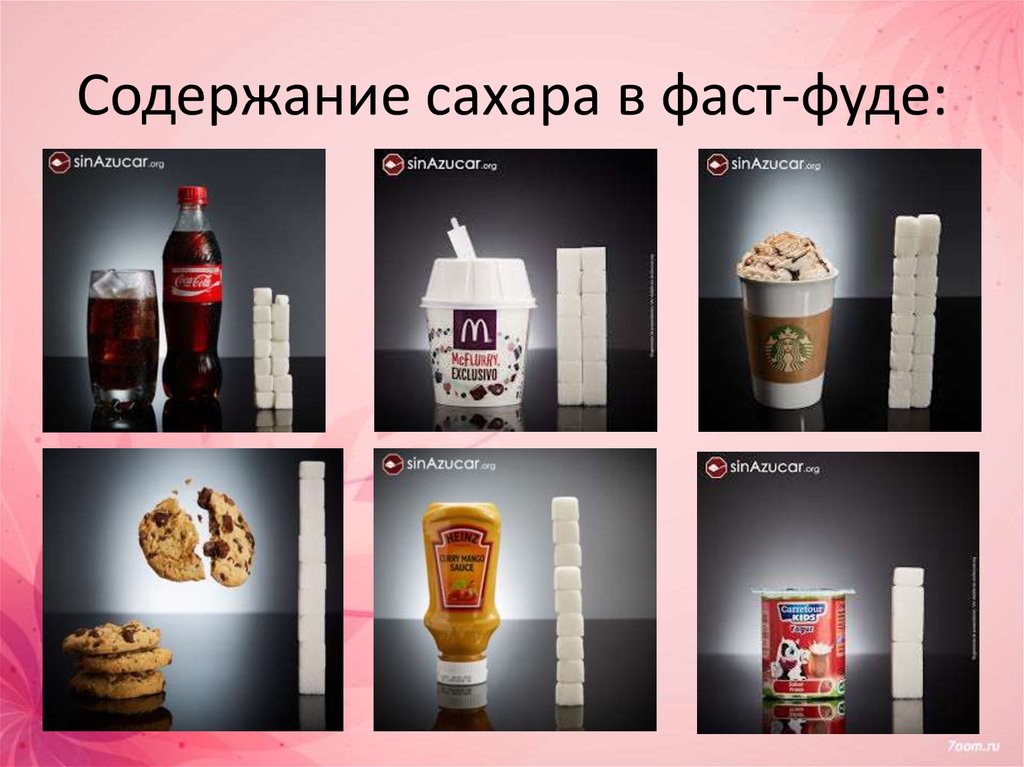 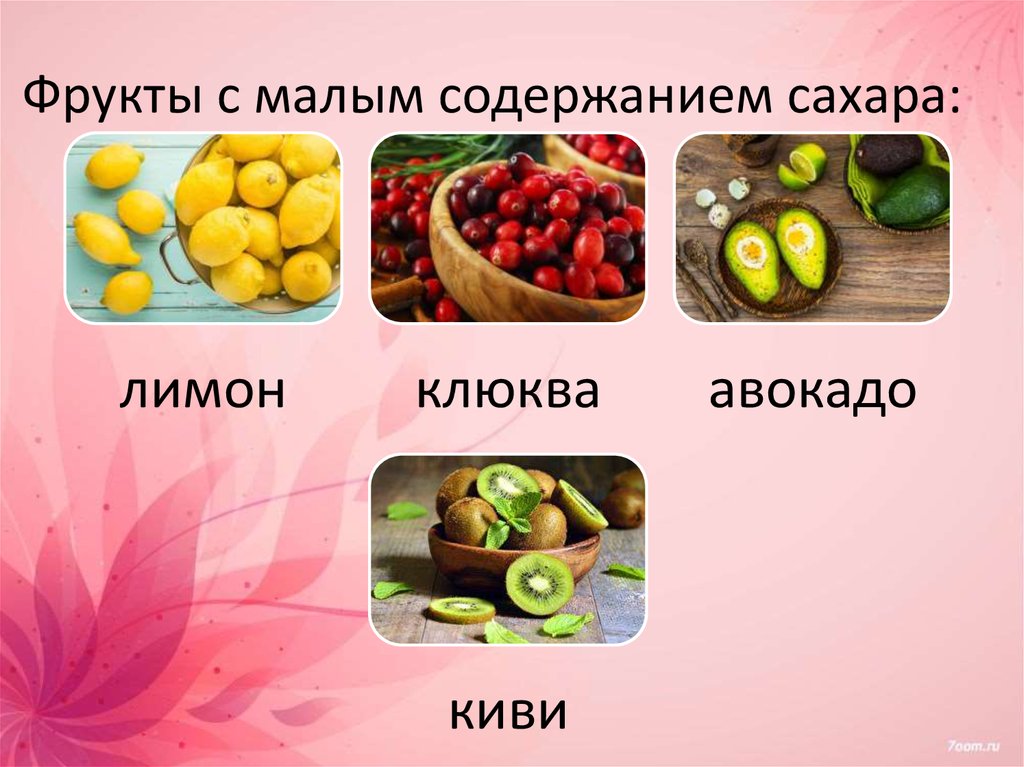 Роль воды в жизни человека

Кровь на 83 % состоит из воды
Мозг на 75%
Мускулы на 76%
Печень на 70%
Почки на 82%
Кожа на 70%
Кости на 22%
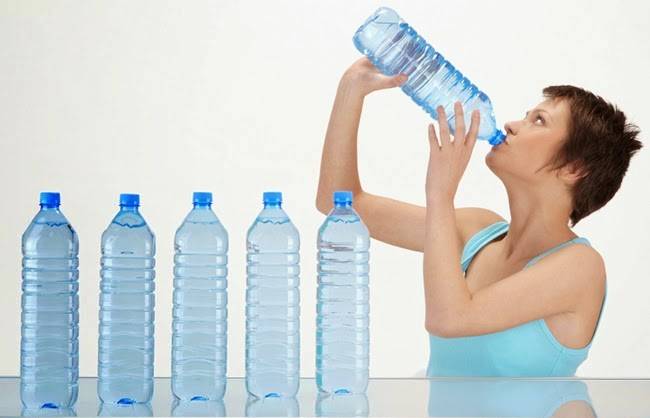 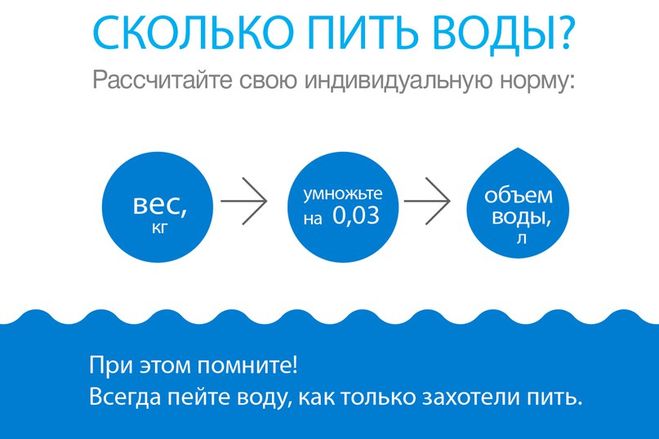 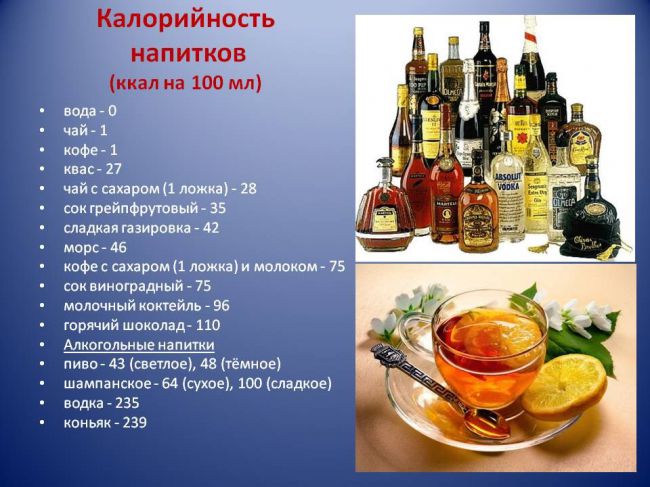 Рассчитайте свой индекс массы тела по формуле:
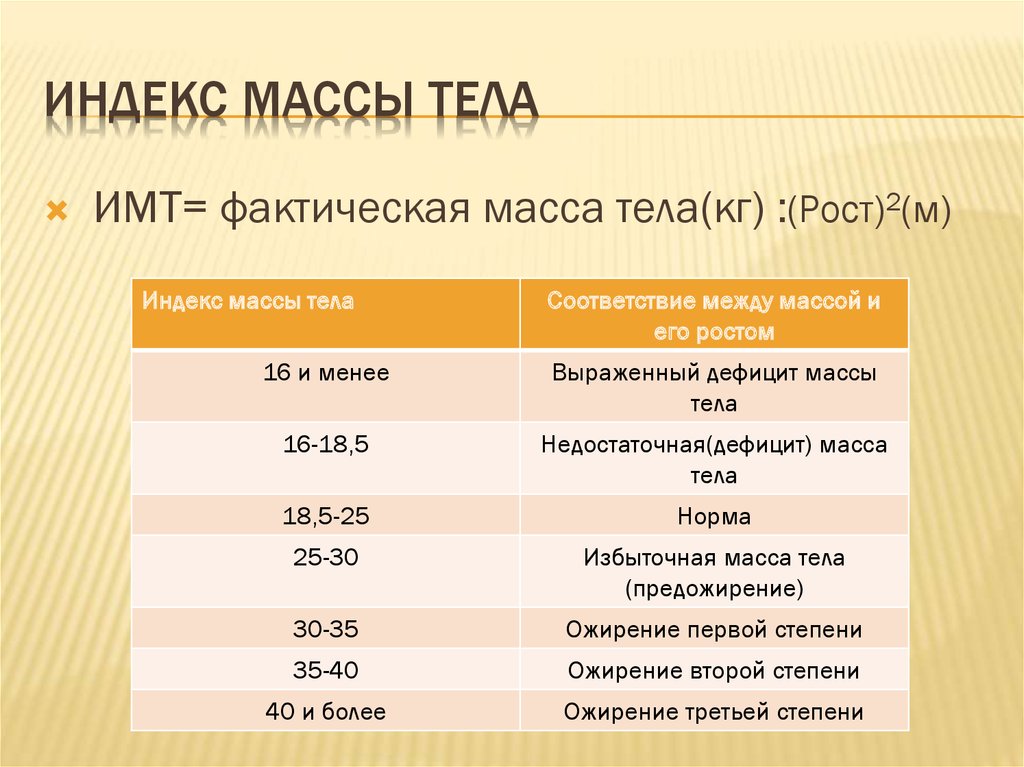 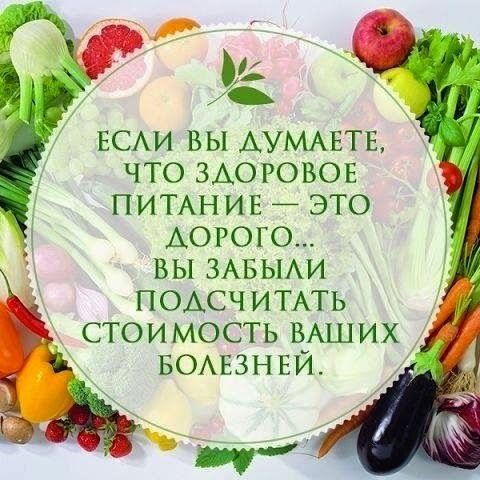 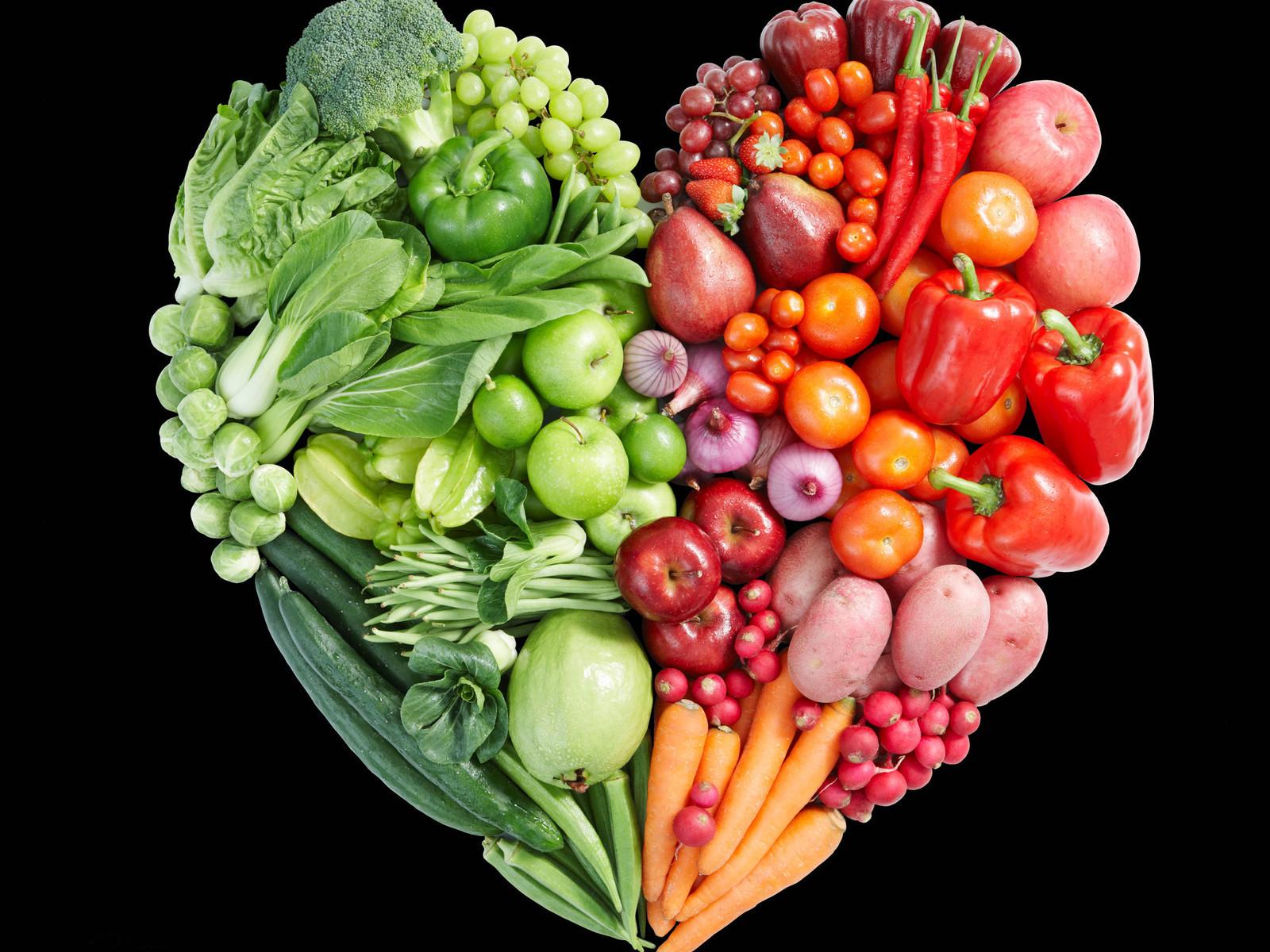 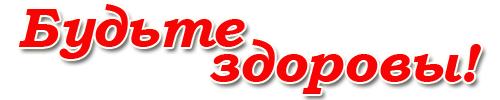